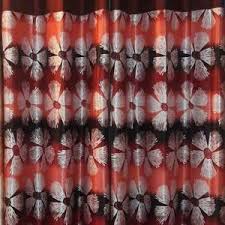 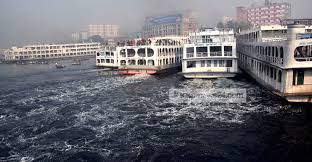 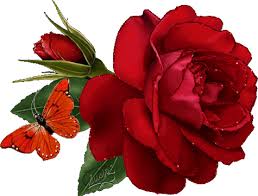 স্বাগতম
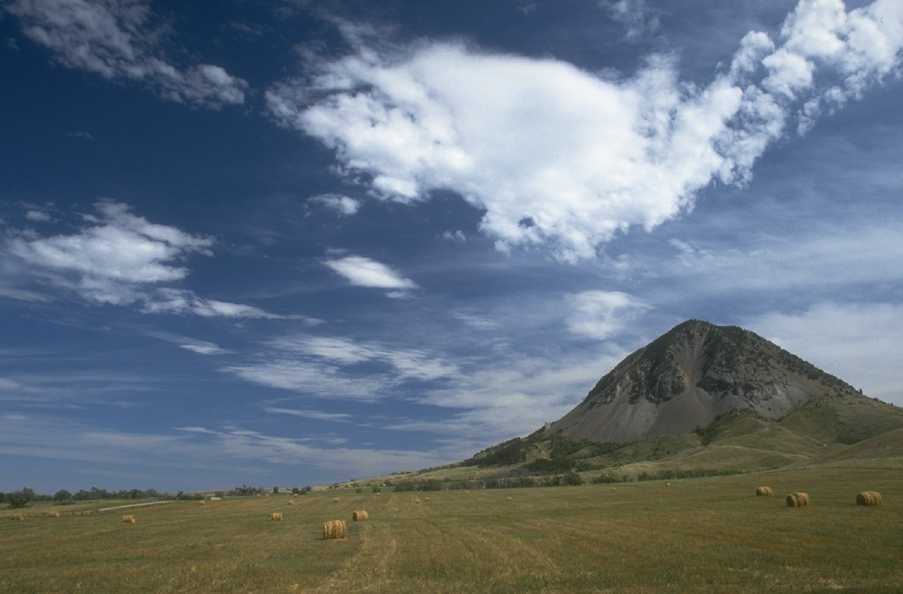 শিক্ষক পরিচিতি
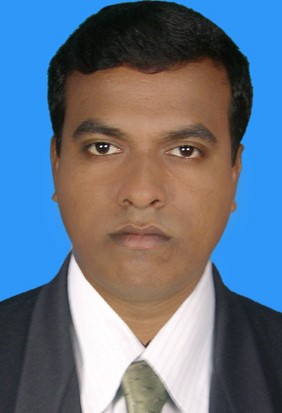 কৃষ্ণপদ বর্মন
সহকারি শিক্ষক
বাদামতলা ডি.এন.সরকারি প্রাথমিক বিদ্যালয়
দাকোপ,খুলনা।
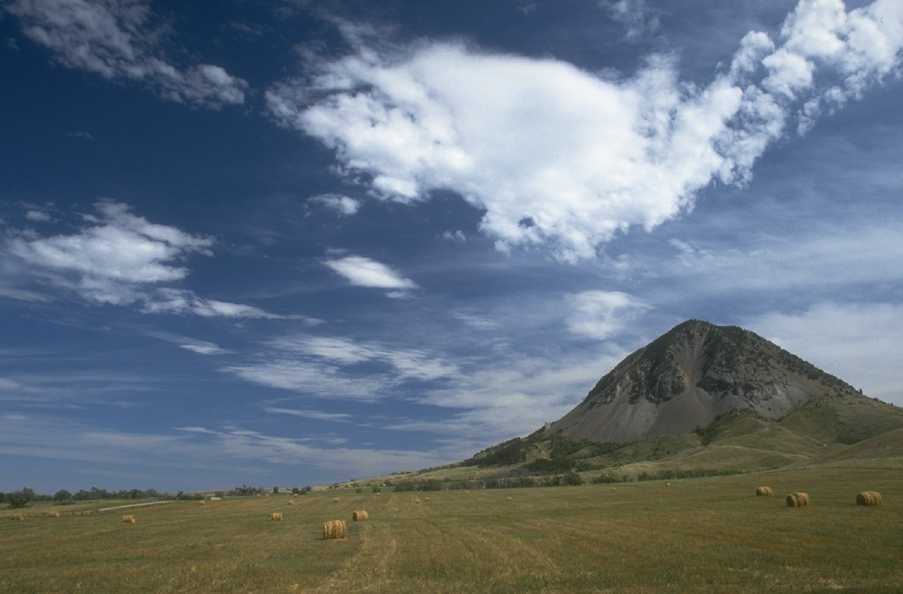 পাঠ পরিচিতি
শ্রেণি-৩য় 
বিষয়- প্রাথমিক বিজ্ঞান
অধ্যায়- ৪(জীবনের জন্য পানি)
বিষয়বস্তু- পানি দূষণ
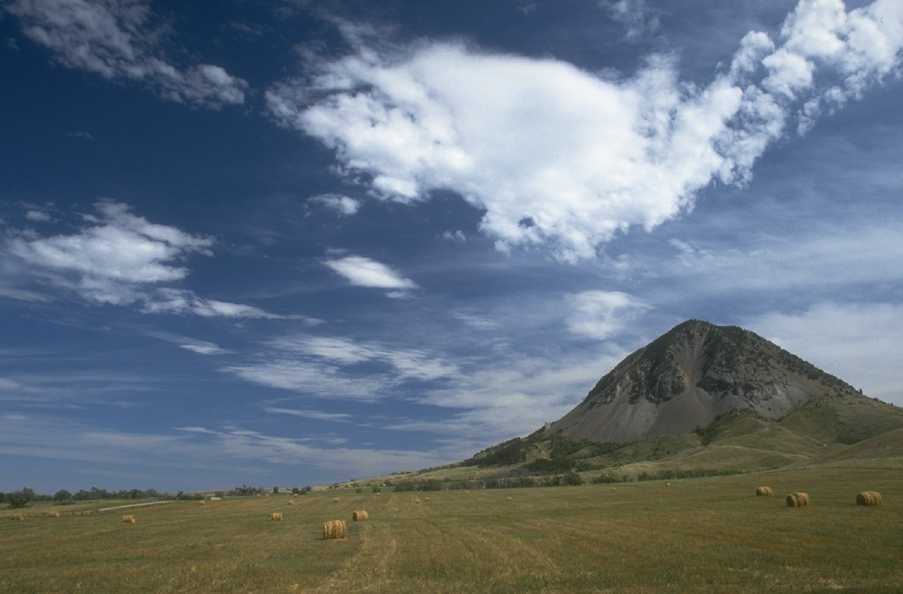 শিক্ষণফল
৩.২.১ পানীয় জল ও পানের অযোগ্য জল চিহ্নিত করতে পারবে।
৩.৪.১ পানি অপচয়ের পরিনাম সম্পর্কে বলতে পারবে।
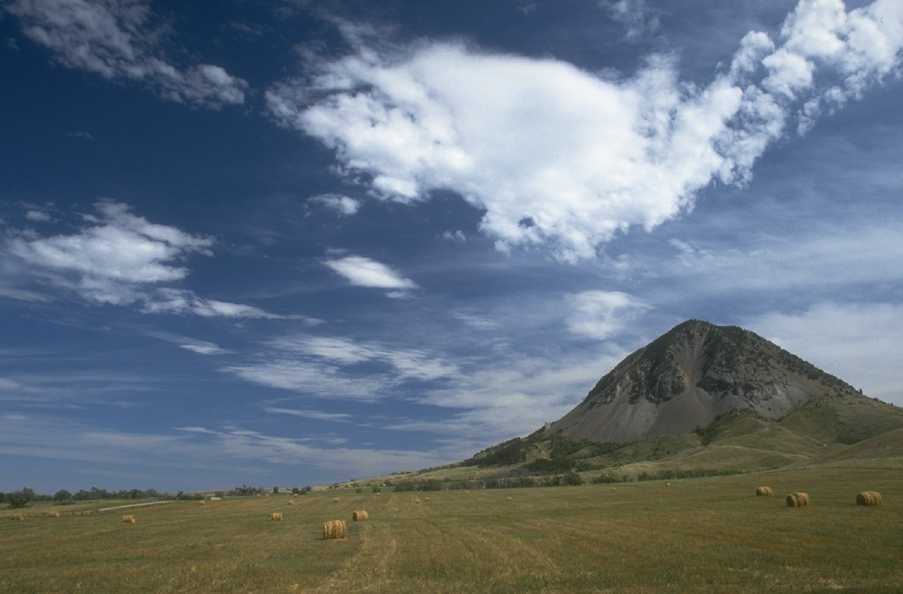 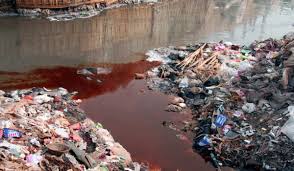 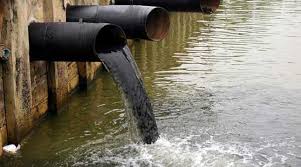 ছবি দেখি এবং বলি
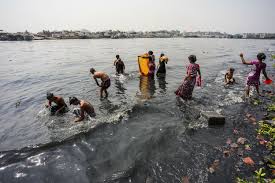 আজকের পাঠ
পানি দূষণ
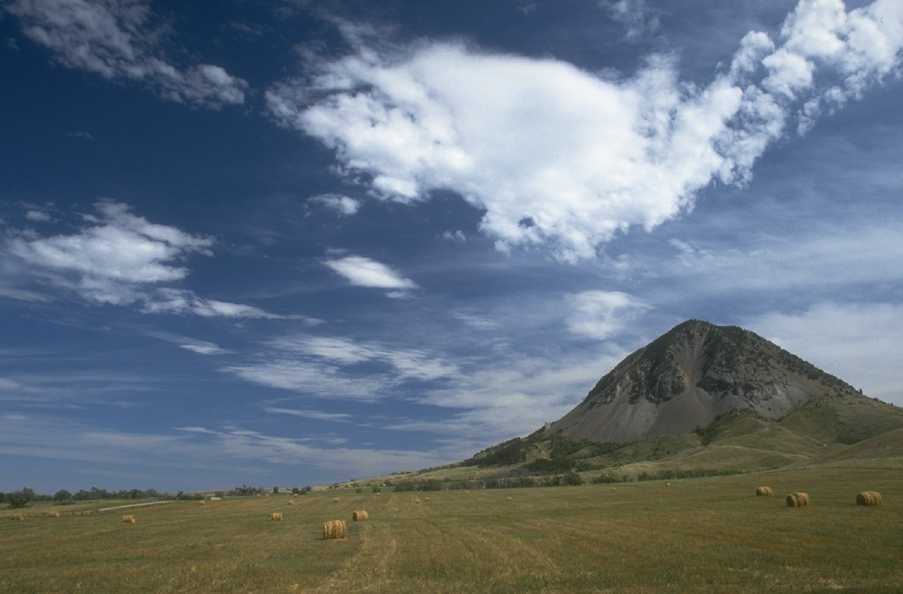 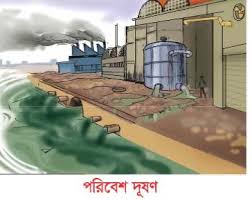 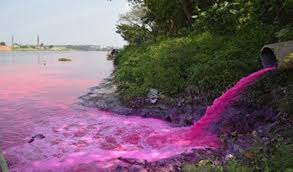 ক্ষতিকর বস্তু পানিতে মিশলে পানি দূষিত হয়।
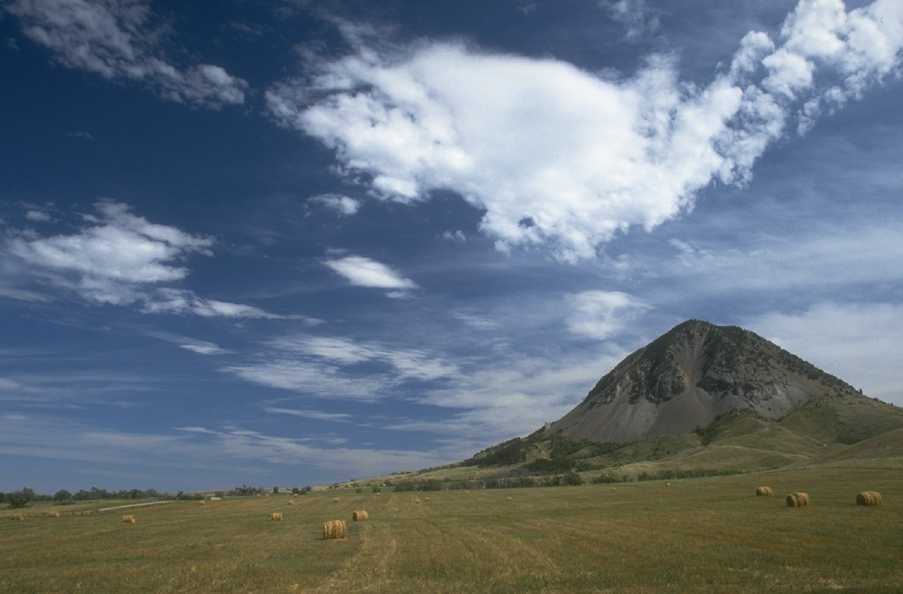 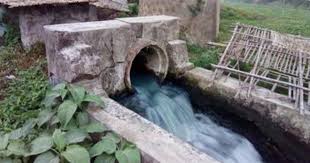 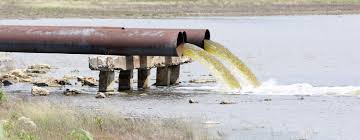 পানিতে তেল,ময়লা আবর্জনা এবং অন্যান্য ক্ষতিকর বর্জ্য ফেললে পানি দূষিত হয়।
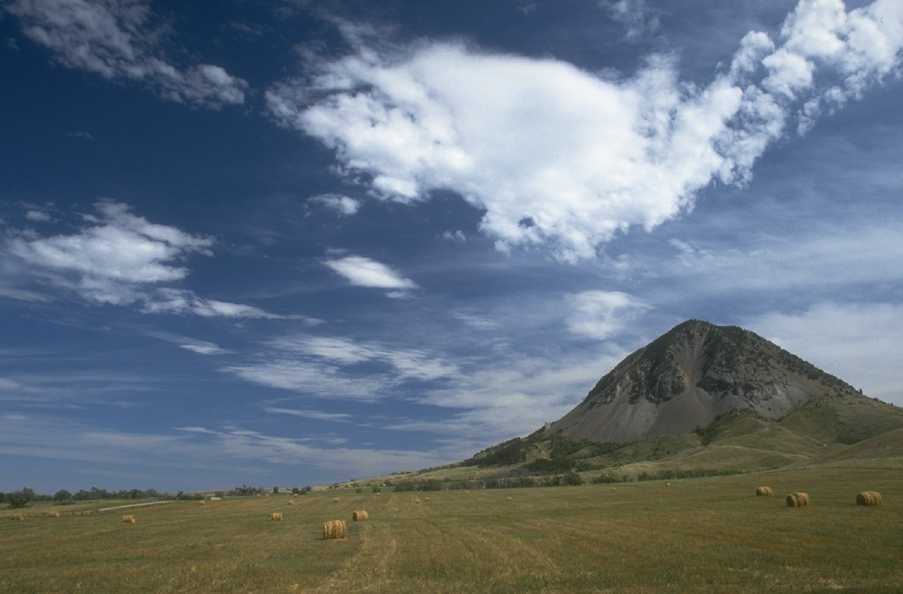 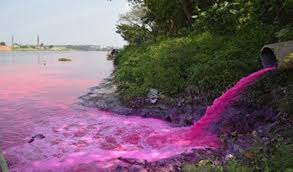 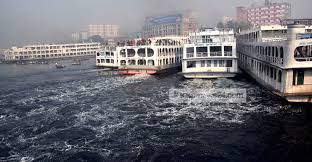 দূষিত পানিতে বর্জ্য এবং ক্ষতিকর পদার্থ মিশ্রিত থাকে।
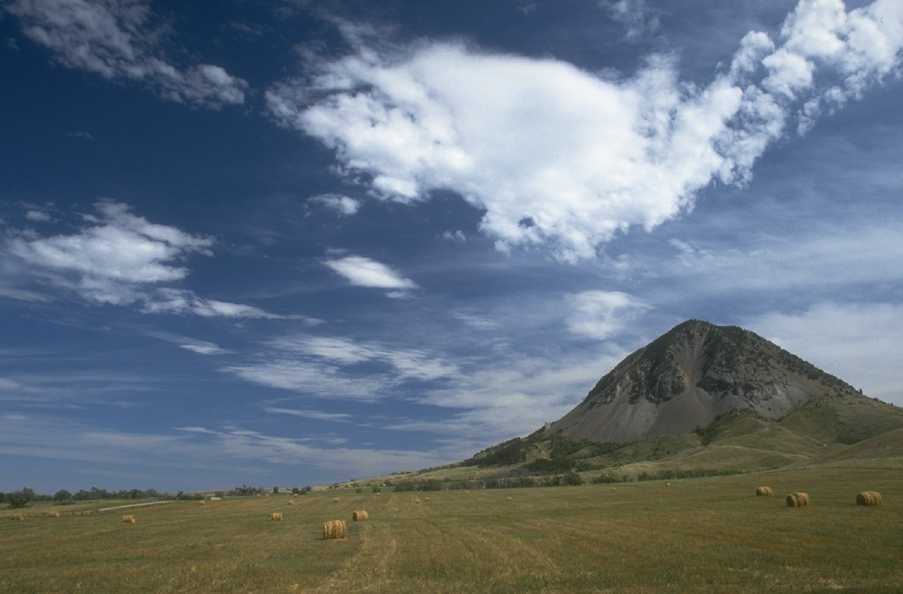 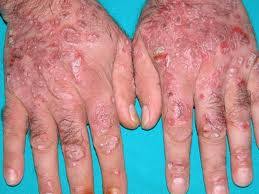 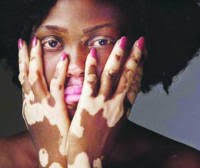 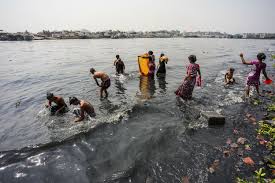 দূষিত পানিতে গোসল করলে চর্মরোগসহ অন্যান্য রোগ হয়।
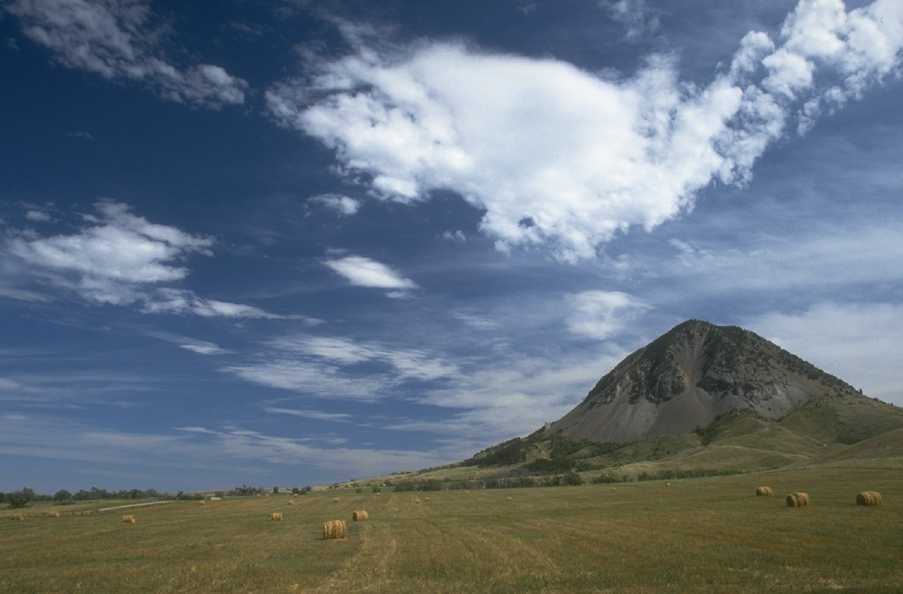 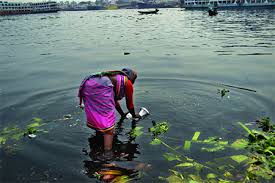 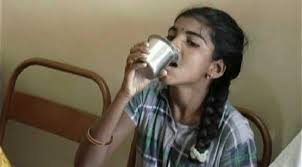 দূষিত পানি পান করলে
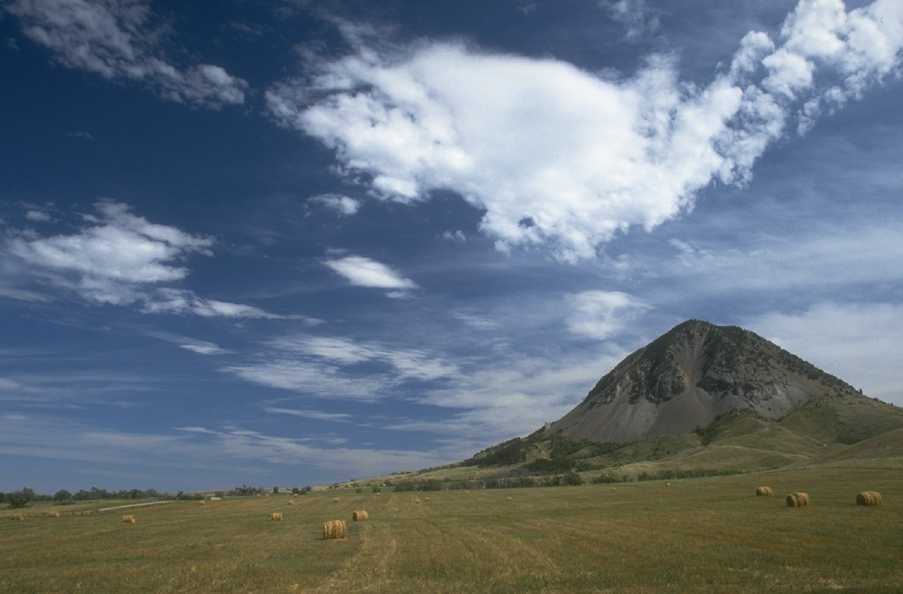 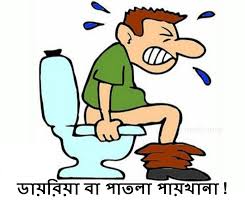 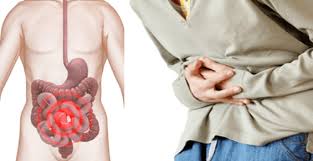 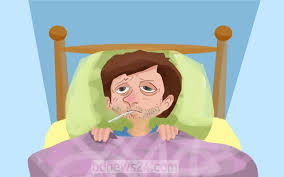 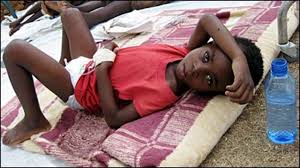 মানুষ উদরাময়,আমাশয়,কলেরা,টাইফয়েডের মতো রোগে আক্রান্ত হতে পারে।
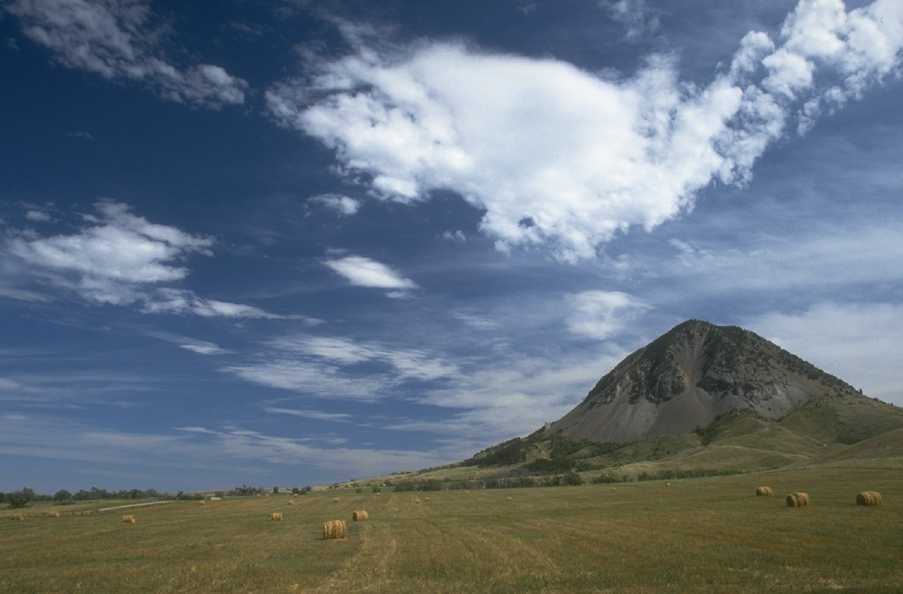 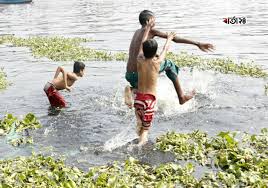 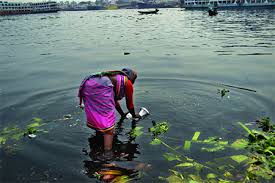 দূষিত পানি মানুষের ব্যবহারের জন্য নিরাপদ নয়।
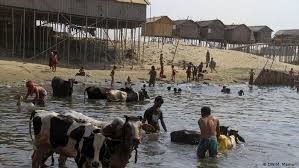 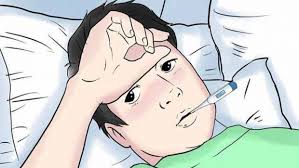 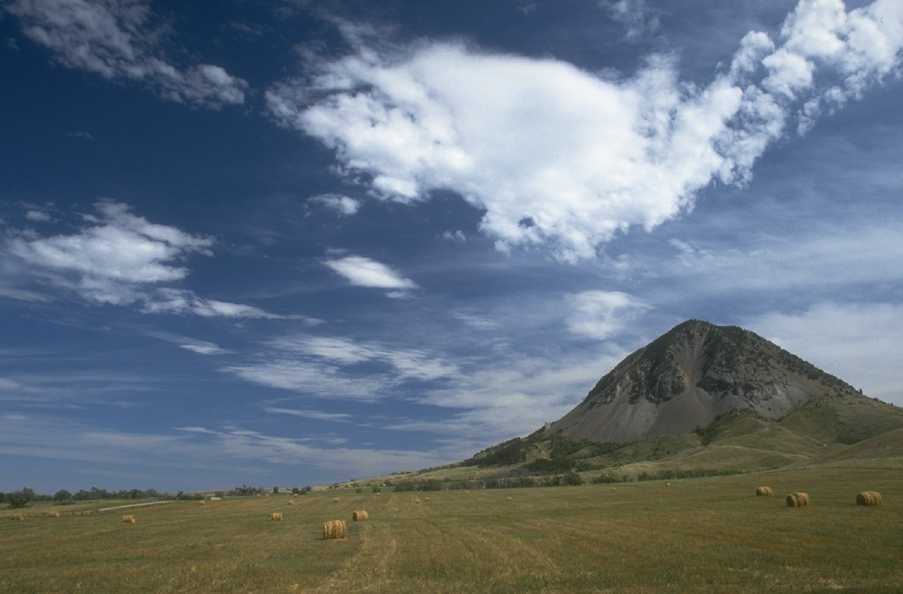 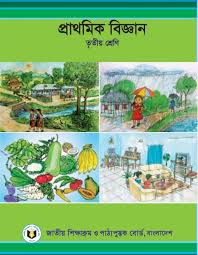 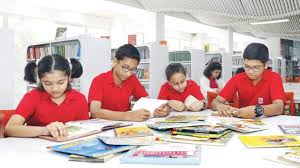 তোমাদের বিজ্ঞান বই এর ২৮ নং পৃষ্ঠা খোল এবং পড়
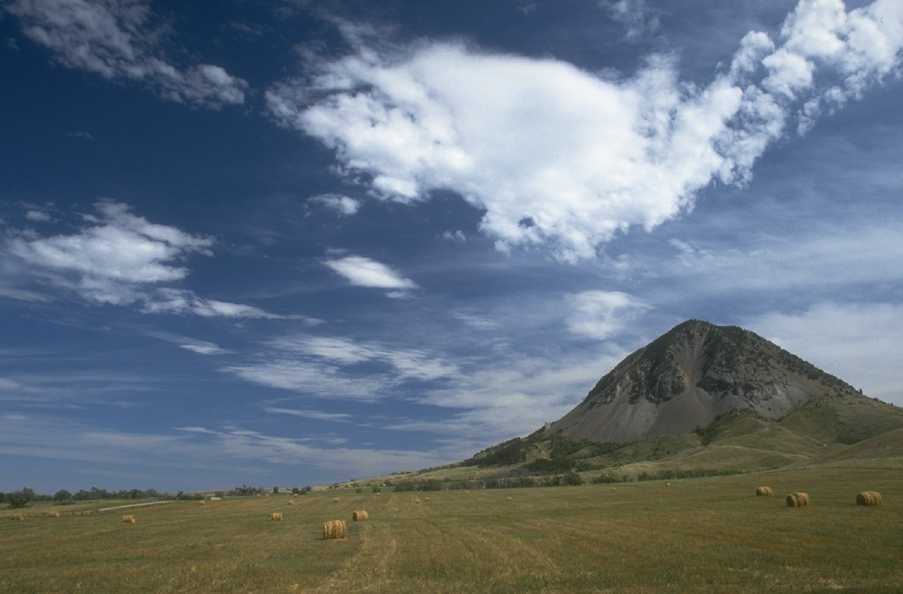 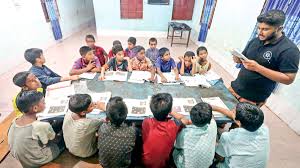 দলীয় কাজ
দল-১
পানি দূষণের ৩টি কারণ লিখ।
পানি দূষণের ২টি প্রভাব লিখ।
দল-২
দল-৩
দূষিত পানি পান করলে কি কি রোগ হতে পারে
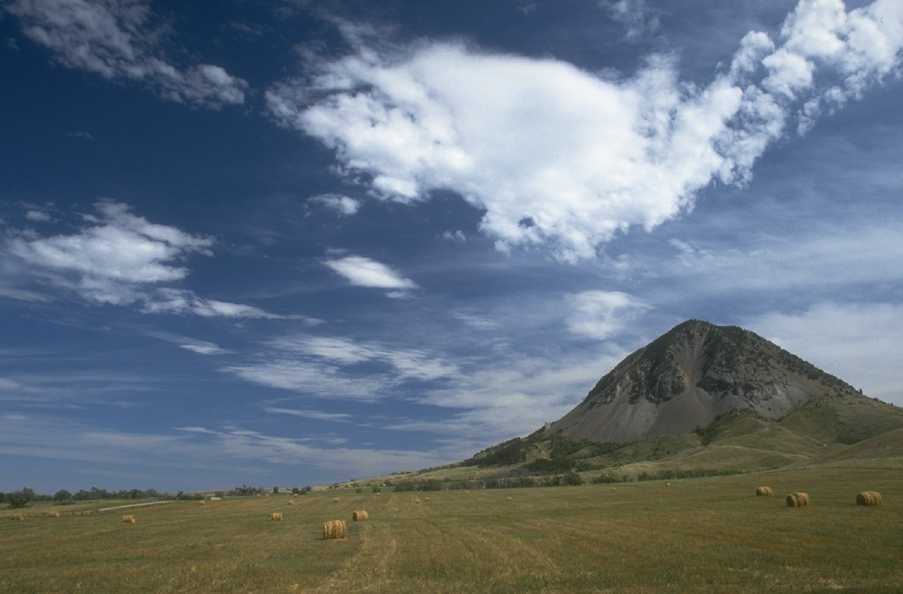 মূল্যায়ন
১। কিভাবে পানি দূষিত হয়?
২। দূষিত পানিতে গোসল করলে কি হয়?
৩। কোন পানি ব্যবহার নিরাপদ নয়?
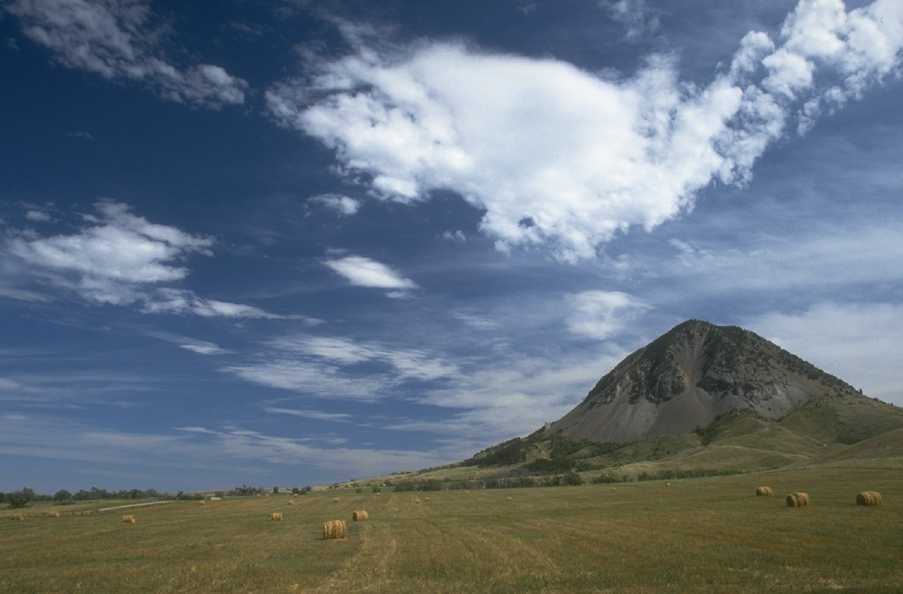 বাড়ির কাজ
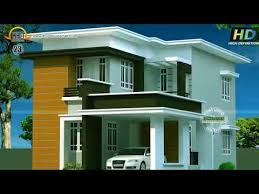 কিভাবে পানি দূষণ রোধ করা যায়?
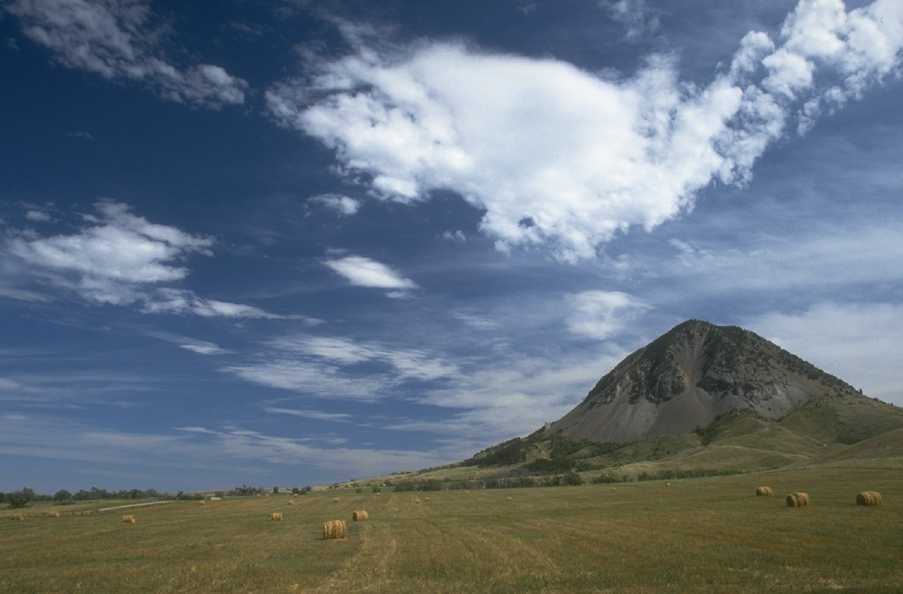 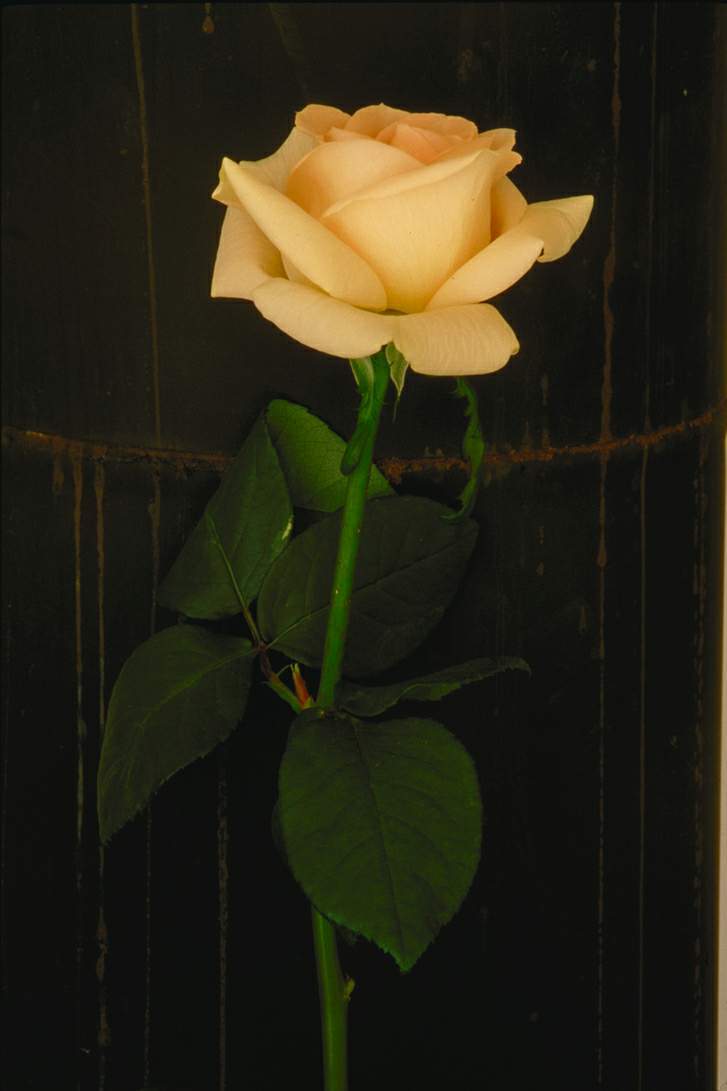 ধন্যবাদ